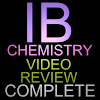 Unit 2 Bonding
(Topic 4:  Bonding)
4.1 Ionic bonding
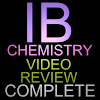 An ionic bond is an electrostatic attraction between oppositely charged ions.
General rule:
A compound is ionic if it contains a metal.
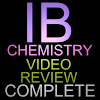 Ions form as a result of electron transfer:
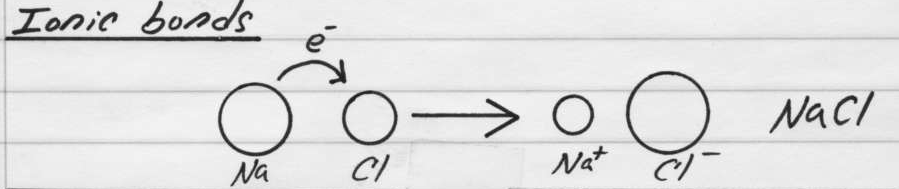 Common monatomic ions:
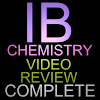 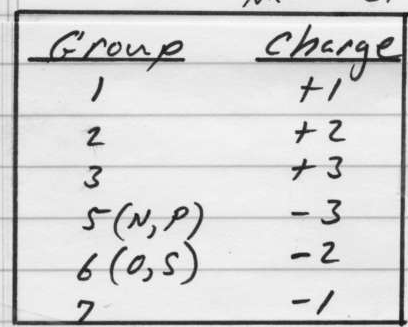 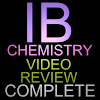 By definition, transition metals can form more than one ion.  Such as:
Fe2+
Fe3+
Cu+
Cu2+
Cr2+
Cr3+
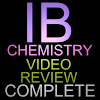 Polyatomic ions you need to know:
NO3-
nitrate
NH4+
ammonium
SO42-
sulfate
HCO3-
bicarbonate
(hydrogen carbonate)
CO32-
carbonate
CH3COO-  acetate (or C2H3O2-)
Crystal Lattice
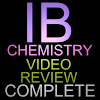 Ionic lattice:  A three-dimensional structure composed of regularly repeating positive and negative ions.
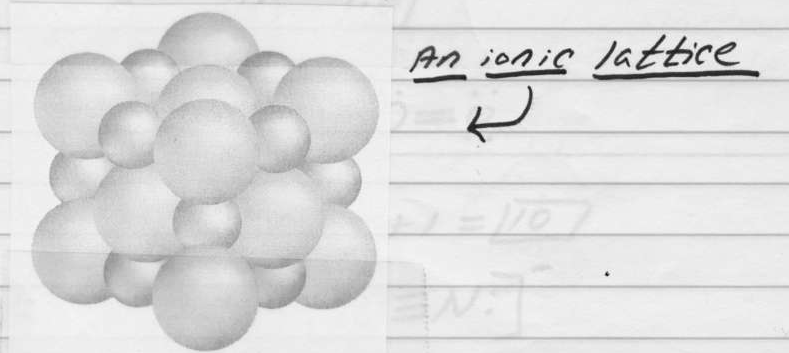 Properties of Ionic Compounds:
High melting & boiling points
An electrolyte (conducts electricity when molten or dissolved in water)
Hard & brittle
The strength of ionic bonds are:
Directly proportional to the 	charge of the ions.
Inversely proportional to the size 	of the ions.
Note: the stronger the bonds, the higher the melting point.
For each of the following pairs of ionic compounds, circle which would have the highest melting point:
a. LiF			or			KBr
			b. CaBr2  	or  		CuF2
			c. K2O  	or 				Fe2O3